Social dinner
La cena sociale si terra' Mercoledi' 11 Febbraio presso 
il Ristorante Orti di Leonardo , Via Aristide de Togni 6/8 alle 20:30.
E’ possibile accedervi anche attraverso l’ingresso del Palazzo 
delle Stelline da  C.so Magenta.

Il ristorante si puo’ raggiungere con I mezzi pubblici
Metro linea 2 verde 
fermata Sant’Ambrogio oppure fermata Cadorna

Sono ancora disponibili mappe di Milano
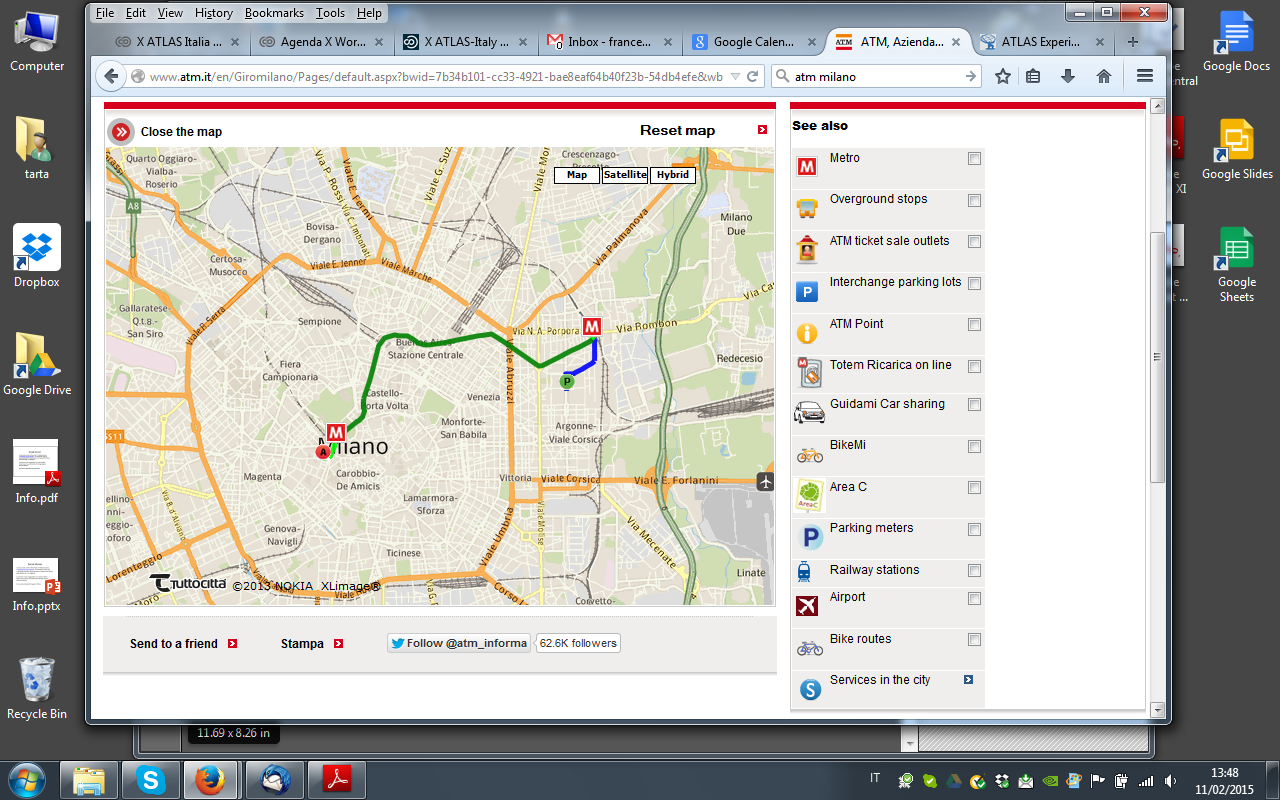